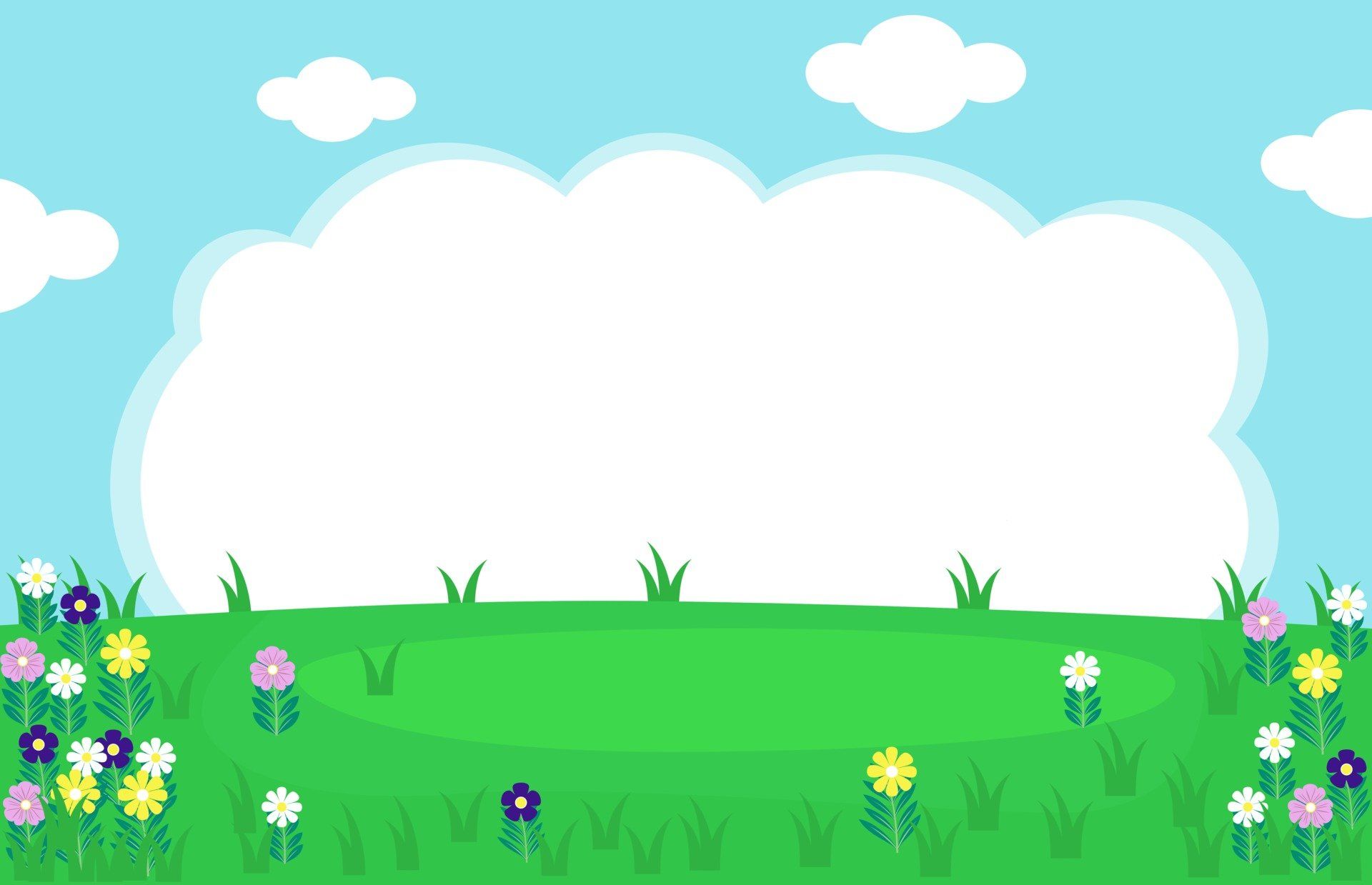 Tuần 20
Bài đọc 3: Chợ nổi Cà Mau
							Theo Nguyễn Ngọc Tư
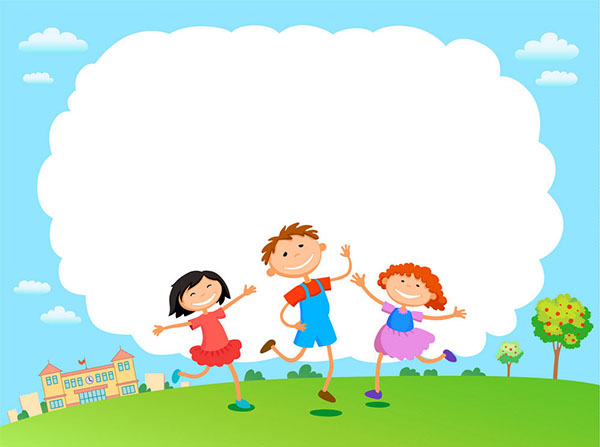 Đọc thành tiếng
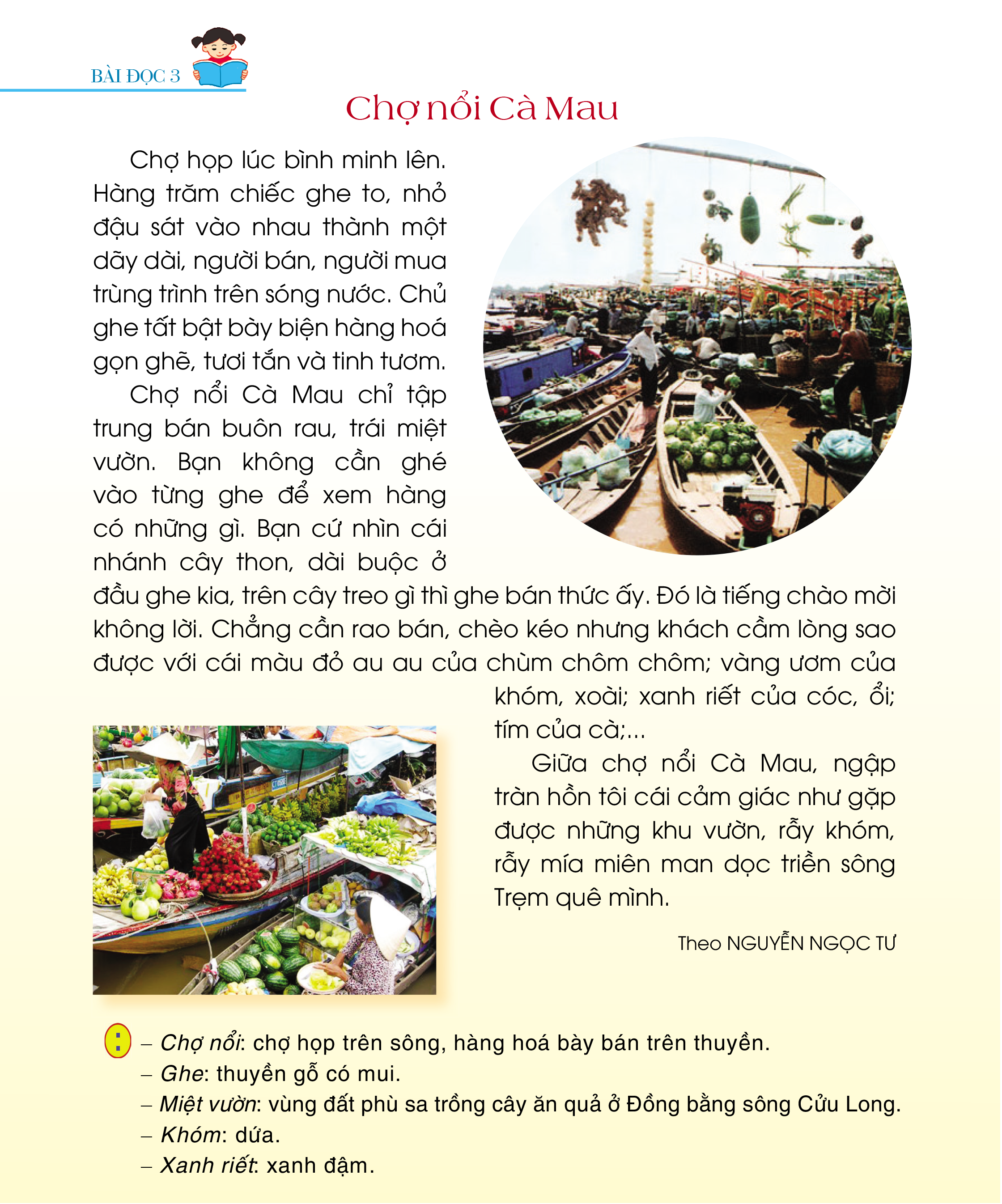 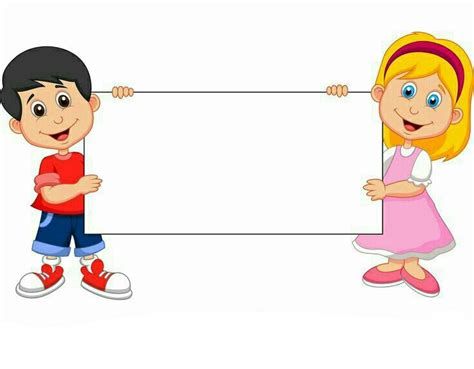 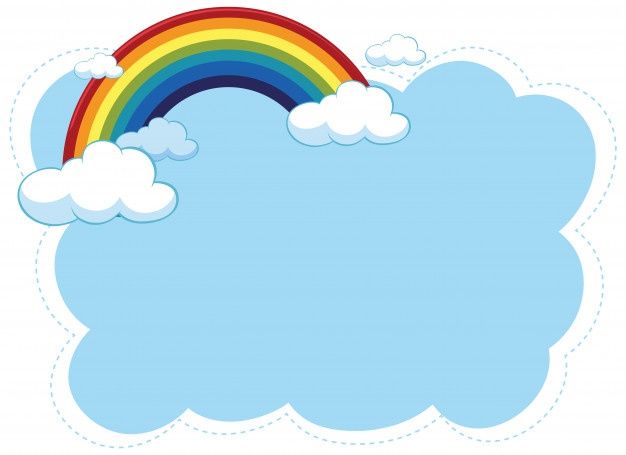 Đoạn 1: 
Từ đầu đến tinh tươm
Bài văn 
chia thành mấy đoạn?
Bài văn 
chia thành 3 đoạn.
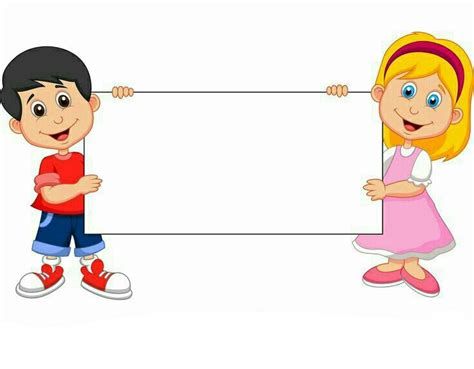 Đoạn 2: 
Từ Chợ nổi đến tím của cà.
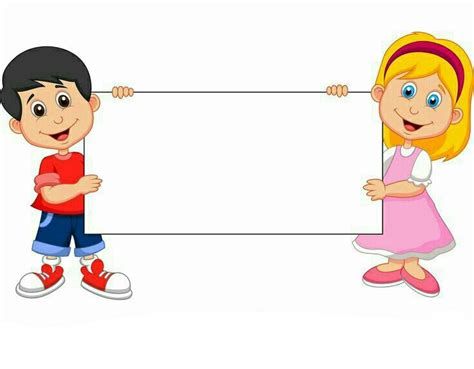 Đoạn 3: 
Đoạn còn lại.
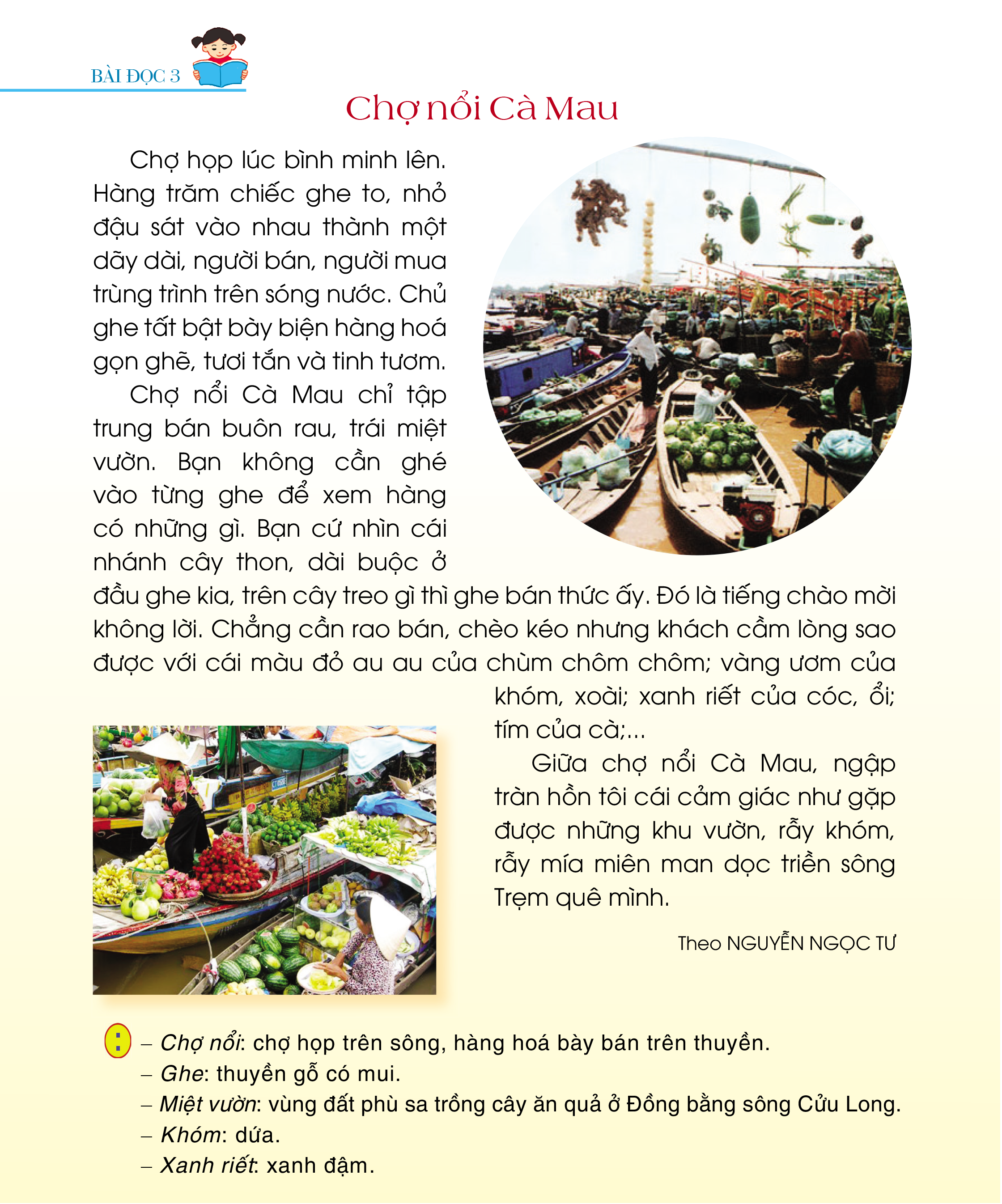 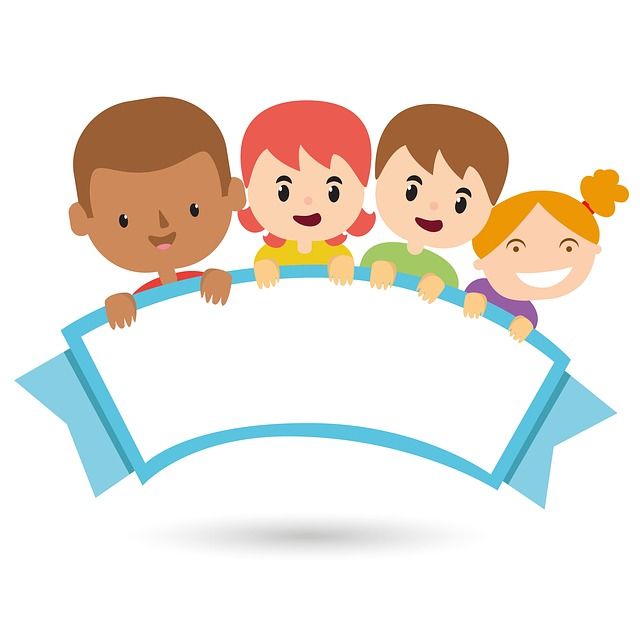 Luyện đọc từ khó
chợ nổi
sóng nước
lúc bình minh lên
cầm lòng
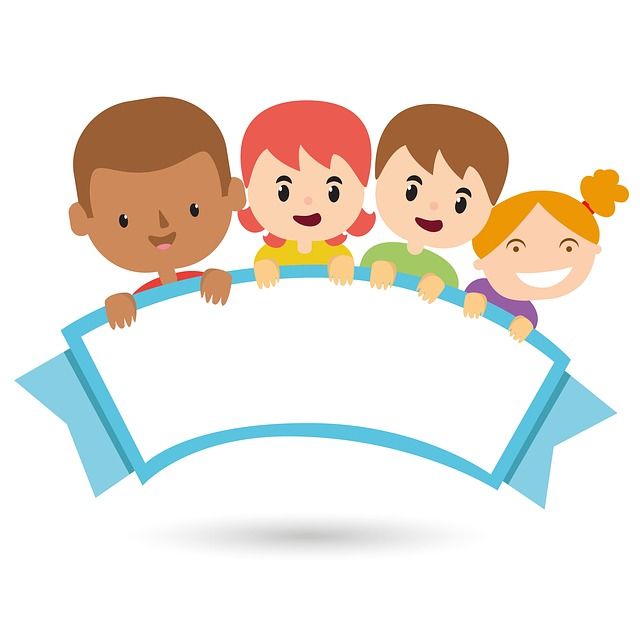 Luyện đoạn
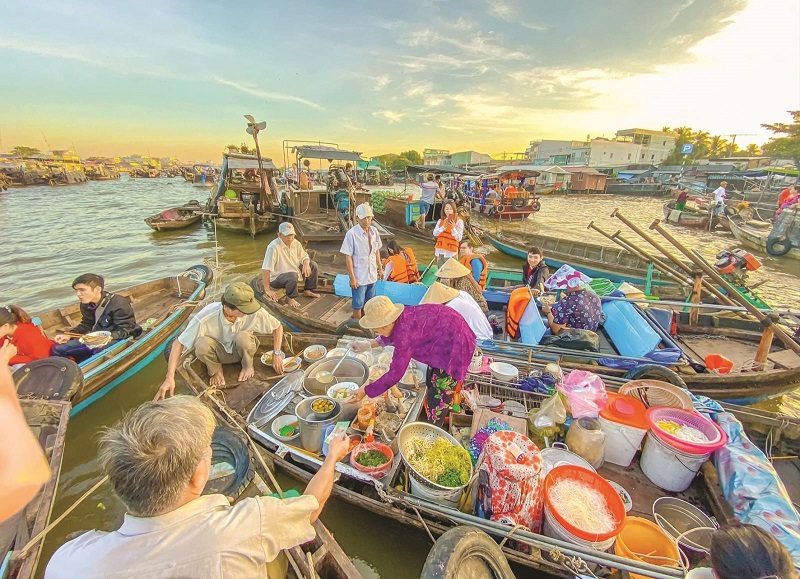 Chợ nổi: Chợ họp trên sông, hàng hoá bày bán trên thuyền.
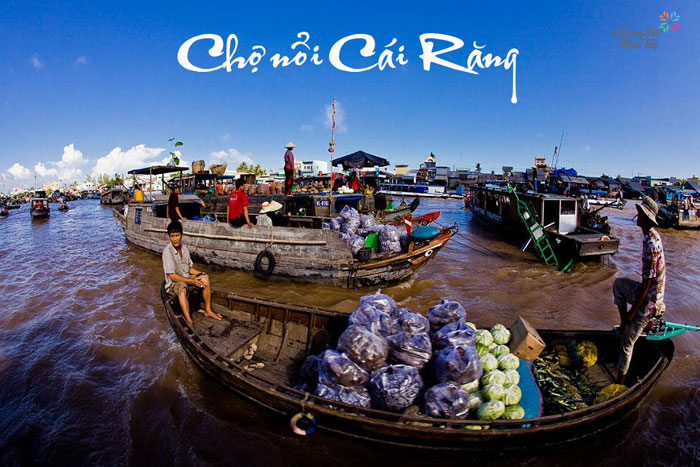 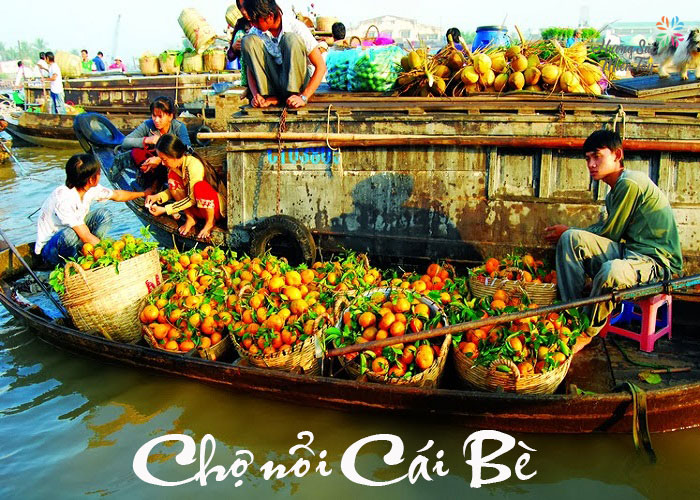 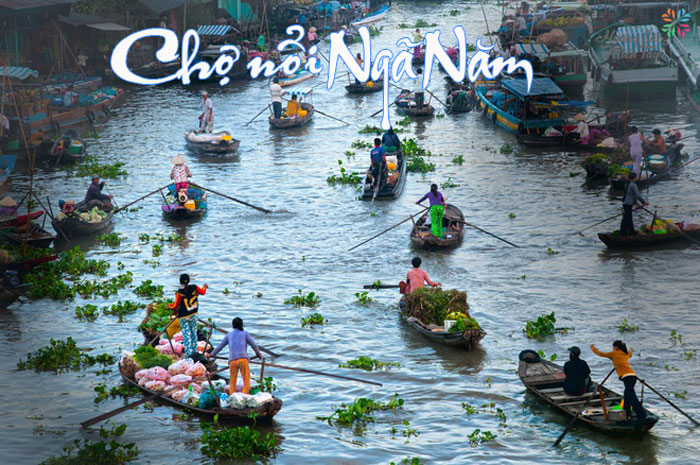 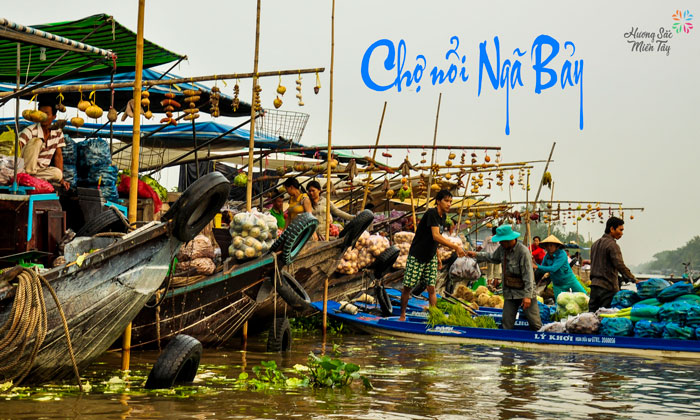 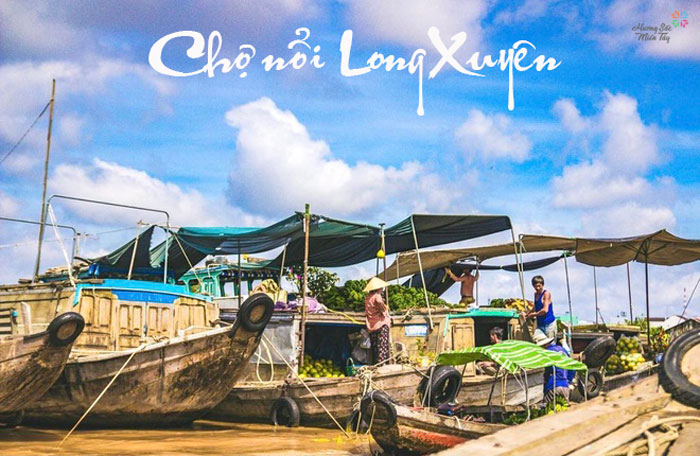 Ghe: thuyền gỗ có mui.
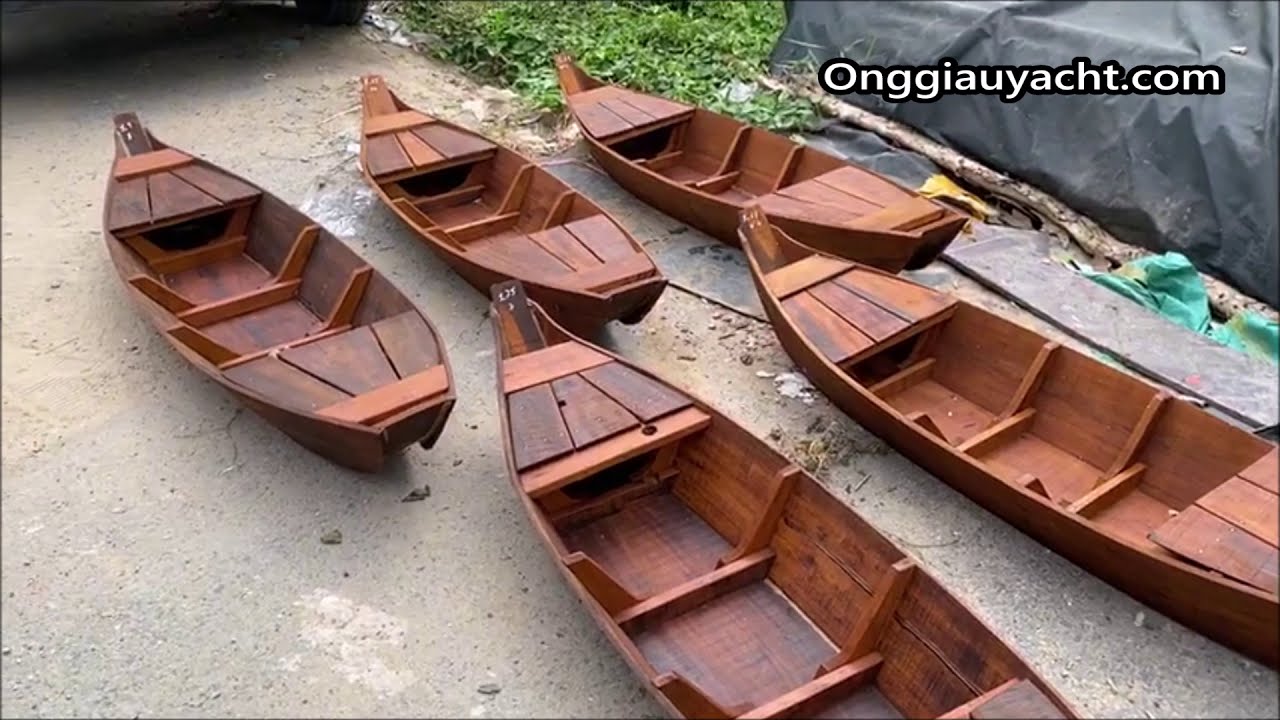 Miệt vườn: vùng đất phù sa trồng cây ăn quả ở Đồng bằng sông 
Cửu Long.
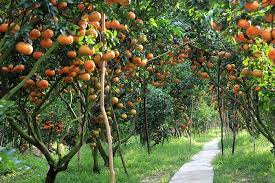 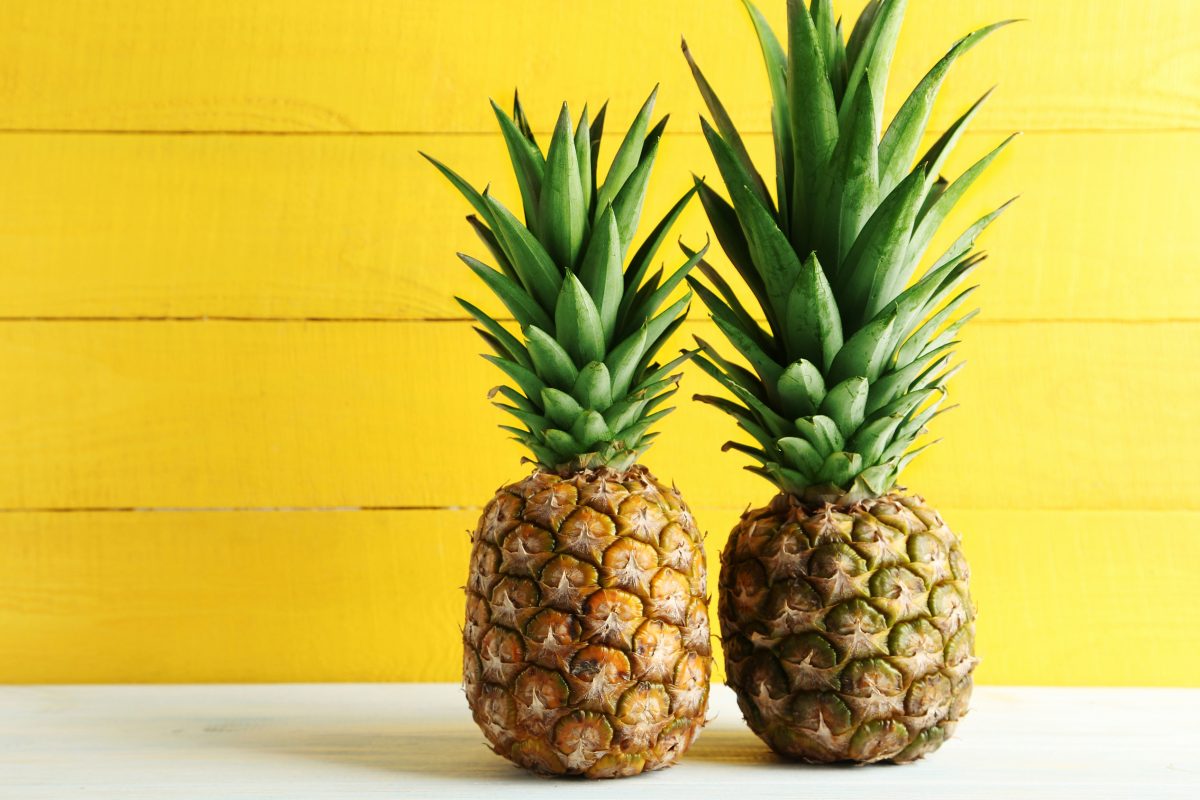 Khóm: dứa
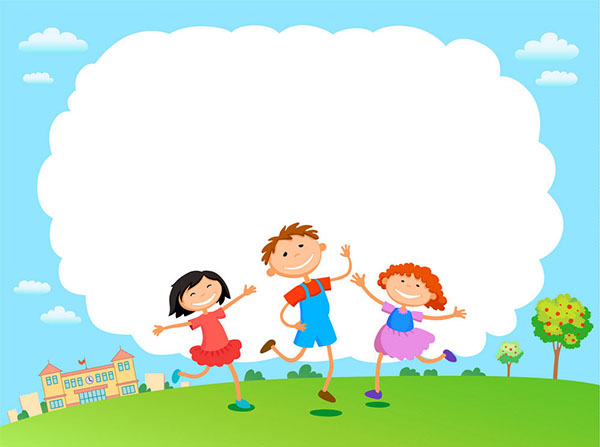 Đọc hiểu
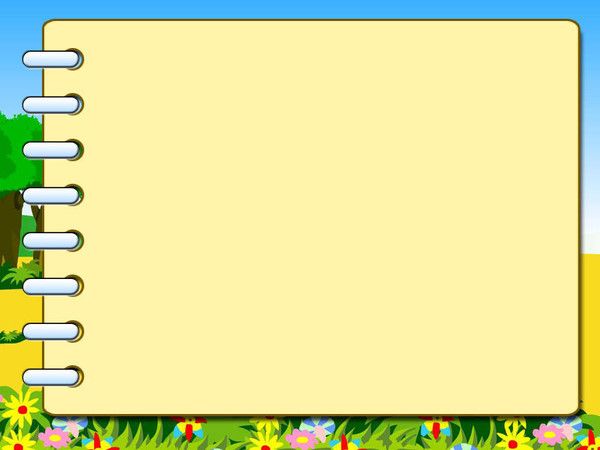 1.Chợ nổi Cà Mau họp vào lúc nào, ở đâu?
2.Chợ nổi có gì khác lạ so với chợ trên đất liền?
3.Tìm những hình ảnh diễn tả cảnh sinh 
hoạt tấp nập ở chợ nổi.
4.Chợ nổi gợi cho tác giả cảm giác gì?
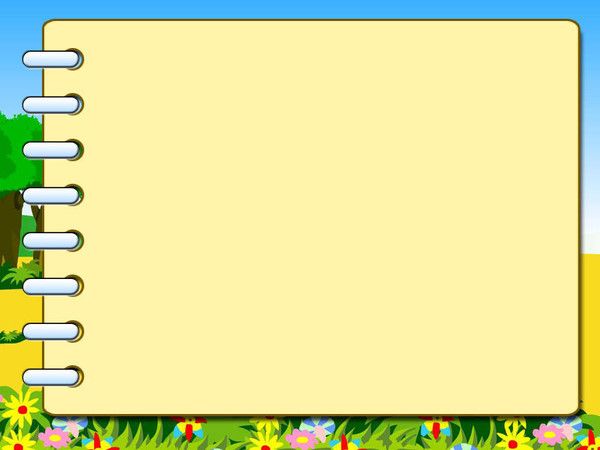 1.Chợ nổi Cà Mau họp vào lúc nào, ở đâu?
Chợ nổi họp lúc bình minh lên, trên sông.
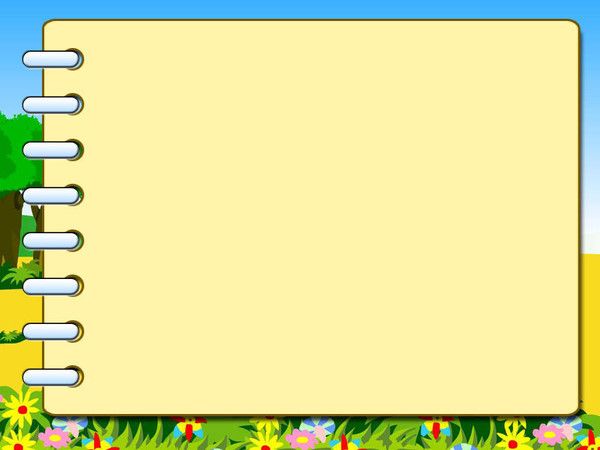 2.Chợ nổi có gì khác lạ so với chợ trên đất liền?
Những điểm khác lạ của chợ nổi so với chợ trên đất liền là: 
-   Chợ họp trên mặt sông; 
Hàng trăm chiếc ghe to nhỏ đậu sát với nhau thành chợ;
Chợ chỉ tập trung bán buôn rau, trái miệt vườn; 
Người bán treo hàng hoá vào nhánh cây, buộc ở đầu ghe để mọi người biết ghe mình bán gì.
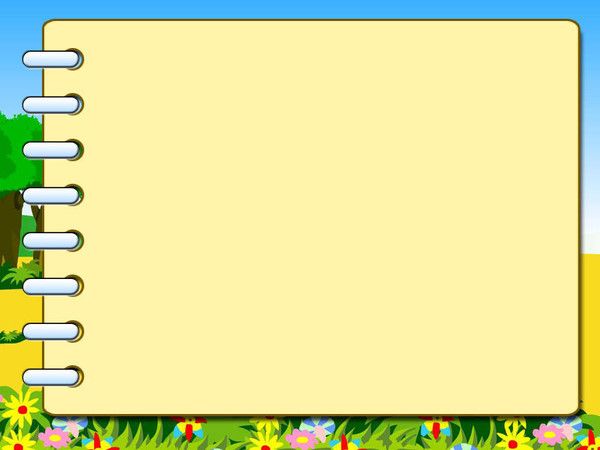 3.Tìm những hình ảnh diễn tả cảnh sinh 
hoạt tấp nập ở chợ nổi.
Những hình ảnh diễn tả cảnh sinh hoạt tấp nập ở chợ nổi là: 
Hàng trăm chiếc ghe to, nhỏ đậu sát vào nhau thành một dãy dài; 
Người bán người mua trùng trình trên sóng nước; chủ ghe tất bật bày biện hàng hoá; rất nhiều rau trái sắc màu tươi tắn được bày bán: chôm chôm đỏ au; khóm, xoài vàng ươm; cóc, ổi xanh riết; cà tím;...
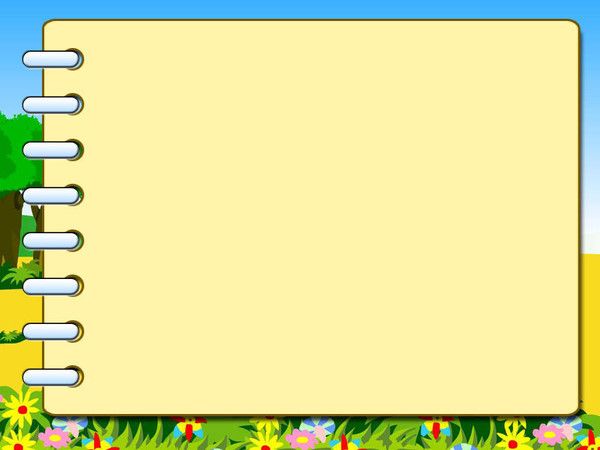 4.Chợ nổi gợi cho tác giả cảm giác gì?
Chợ nổi gợi cho tác giả cảm giác như gặp được những khu vườn, những rẫy khóm, rẫy mía miên man dọc triền sông Trẹm ở quê tác giả.
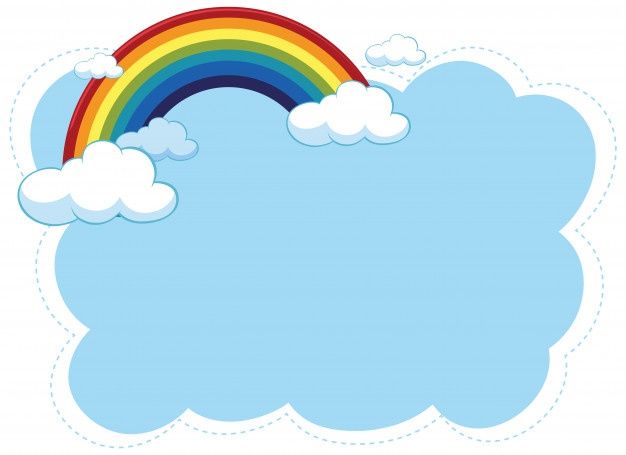 Nội dung:
Bài đọc nói về những nét sinh động, độc đáo của chợ nổi Cà Mau và tình cảm của tác giả đối với vùng quê Nam bộ.
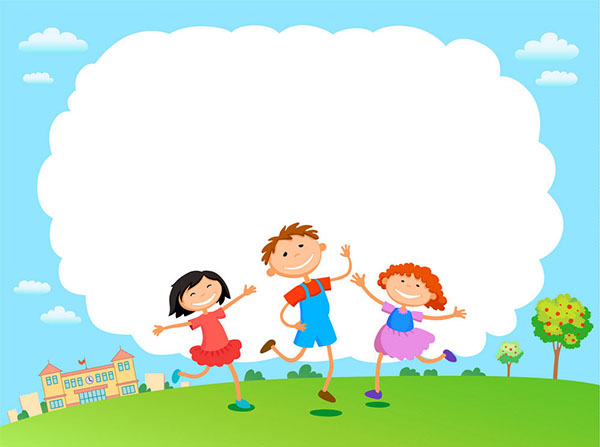 Luyện đọc
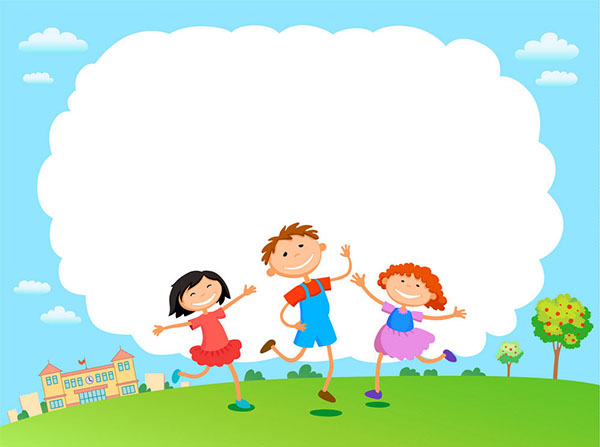 Luyện tập
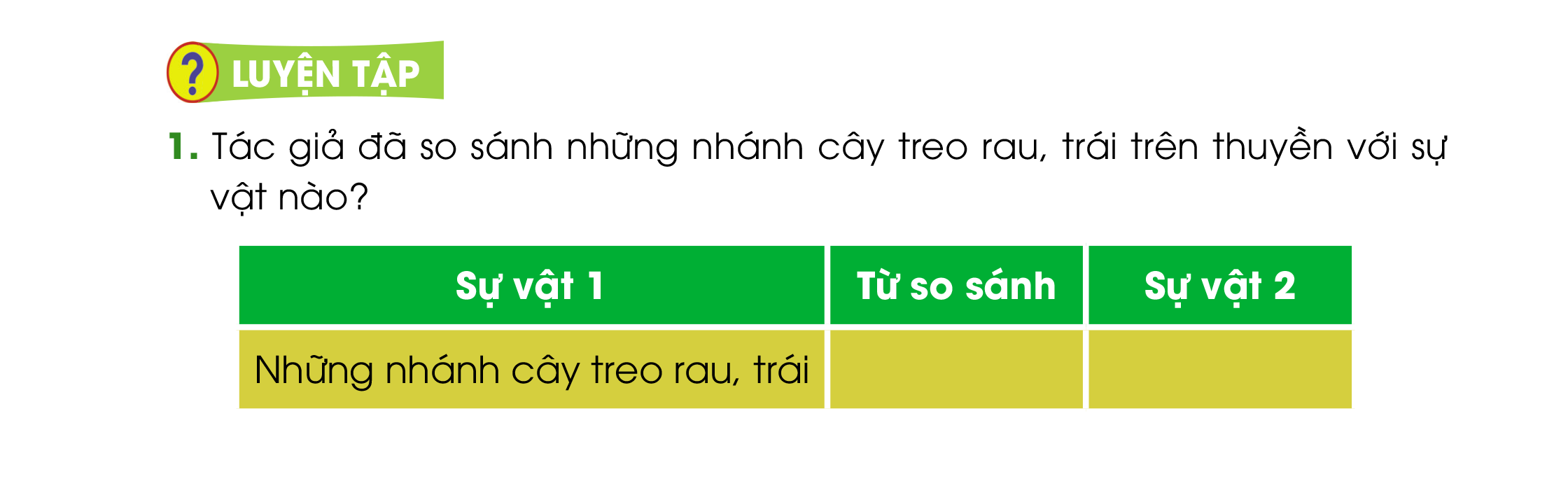 Những nhánh cây treo rau, trái
tiếng chào mời không lời
là
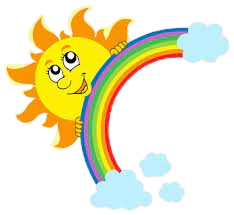 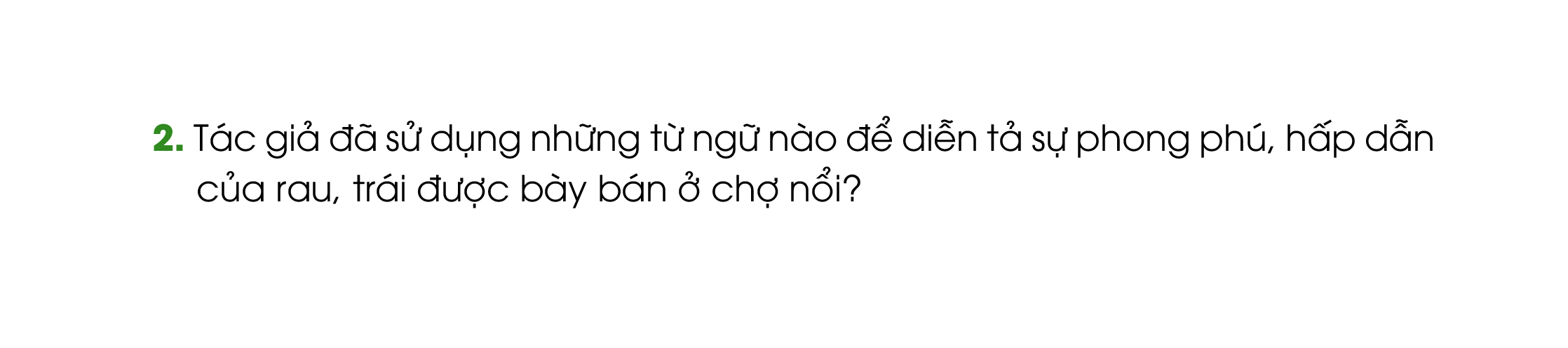 Các từ ngữ diễn tả sự phong phú, hấp dẫn của rau, trái được bày bán ở chợ nổi Cà Mau là: hàng hoá tươi tắn, gọn ghẽ, tinh tươm, màu đỏ au ( chôm chôm), vàng ươm ( khóm, xoài), xanh riết ( cóc, ổi), tím (cà)…; như gặp được những khu vườn, những rẫy mía, rẫy khóm miên man dọc sông.
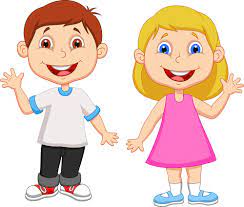 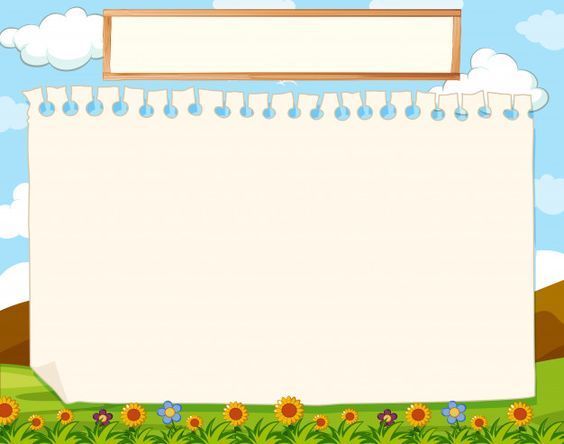 Chào tạm biệt các em